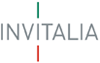 Convenzione INVITALIA – ATER Roma: attivazione di Invitalia come centrale di Committenza
Una risposta concreta all’esigenza di trasparenza, efficienza e velocità di esecuzione
Roma, 26 settembre 2019
Un piano di lavori ambizioso che coinvolge tutta la città
A
2019 (103)
CESANO
M1-M2-M3-M4
2020 (316)
118
2021 (181)
B
Tiburtino III lotto 12
Via Tagliacozzo
Frazionamenti
(2019-2021)
TORREVECCHIA
Via Gasparri
10
TIBURTINO III
12
708 nuovi alloggi
49
Ponte di Nona
Comparto 9-11
68
Primavalle
Via Bembo
Per un totale di 708 nuovi alloggi il cui costo sarà di: € 68.101,644,44

Di cui 27 alloggi già consegnati
Ponte di Nona
Comparto 19
4
13
Corviale
3^ 4^ e 5^ piano
57
Quarticciolo
25
21
24
Ponte di Nona
Comparto 15-17
Tor Vergata
Via Ferruccio Ulivi
Comparto E
7
42
A
LAURENTINO 38
Ponti 5/6
70
B
Ostia
Idroscalo
80
Il più grande piano di edilizia residenziale pubblica interamente finanziato, senza consumo di suolo e nel rispetto dell’ambiente (L.R. 27 Maggio 2008, n. 6 ,decreto legislativo 3 marzo 2011, n. 28 , decreto interministeriale 26 giugno 2015 negli ultimi 30 anni a Roma
2019
…con tempi serrati
2020
2021
Tipologia
Descrizione
Costo
(Mio€)
Tempistica
Durata lavori
2019
2020
2021
Cambio destinazione d’uso
Primavalle
Via Bembo
Cambio destinazione d’uso
0,4
6-8 mesi
Consegna ultimi alloggi
4
Corviale
3^ 4^ e 5^ piano
57
Riqualificazione ex locali commerciali occupati
10,5
3 anni
25
Consegnaalloggi
21
Prog.ne esec.va conclusa
Avvio gare
Tiburtino III L. 12
Via Tagliacozzo
Alloggi + ascensore esterno, sist.ni esterne, efficienza en.
1,4 anni
1,6
Consegna ultimi alloggi
Prog.ne def.vaapprovata
Avvio lavori
Nulla ostagenio civile
10
Ponte di Nona
Comparto 9-11
Edilizia sperimentale sovvenzionata MIT-Reg Lazio
8,9
1,5 anni
Consegna alloggi
Prog.ne esec.va conclusa
Nulla ostagenio civile
Avvio
lavori
68
Nulla osta genio civile
Avvio gare
Tor Vergata
Via Ferruccio Ulivi
Completamento  scheletro con FV, ST, miglioramento sismico
6,7
1,5 anni
Consegnaalloggi
NEW
Prog.ne esec.va conclusa
Verifica
Avvio lavori
42
CESANO
M1-M2-M3-M4
Completamento scheletro con variante urb 110 + 8 frazionamenti
14,3
2,5 anni
Prog.nedef.va approvata
Prog.ne esecutiva
Avvio gare
Avvio lavori
118
Alloggi occupati
TORREVECCHIA
Via Gasparri
Demolizione e ricostruzione sovvenzionata MIT- Reg. Lazio
2,7
3 anni
Prog.ne esec.vada aggiornare
Prog.ne esecutiva
Avvio gare
Avvio lavori
12
Densificazione, già piano casa Piano Pilotis
7,4
2 anni
TIBURTINO III
Prog.ne def.vada aggiornare
Prog.ne esecutiva
Avvio gare
Avviolavori
49
Cambio di destinazione d’uso, già Piano Casa
2 anni
LAURENTINO 38
Ponti 5/6
7,0
Prog.ne def.vada aggiornare
Progettazioneesecutiva
Avvio gare
Avviolavori
70
Ponte di Nona
Comparto 19
Cambio destinazione d’uso
1,3
9 mesi
Prog.nedef.va approvata
Avvio gare
Avviolavori
13
Alloggi occupati
Cambio destinazione d’uso
0,9
6 mesi
Ponte di Nona
Comparto 15-17
Prog.nedef.va approvata
Prog.ne esec.va approvata
Avvio gare
Avvio lavori
7
Recupero di 2 edifici
3,1
1,5 anni
Quarticciolo *
Via Ugento
Prog.ne esecutiva approvata nel 2013
Aggiornamentoprog.ne esecutiva
Avviogare
Avvio avori
24
Alloggioccupati
10,0
Nuova costruzione su area ATER (cubatura residua)
3 anni
Ostia ** 
Idroscalo
Eseguito studio di fattibilità (2018)
Progettazione definitiva
Progettazione esecutiva
Avvio gare
Avviolavori
80
*  Con fondi ATER, già finanziato
** I fondi saranno identificati a valere sulle economie dell’intero finanziamento
Perché Invitalia?
Il Codice dei Contratti Pubblici individua Invitalia – insieme a Consip S.p.A. – come Centrale di Committenza qualificata, iscritta nell’elenco ANAC 
Invitalia è il primo soggetto pubblico nazionale ad aver avviato attività di Centrale di Committenza per la realizzazione di opere pubbliche, utilizzando un’apposita piattaforma e-procurement;
Invitalia, dall’avvio delle attività ha sempre operato nell’ambito di Protocolli di Vigilanza Collaborativa con ANAC, consolidando prassi ampiamente collaudate che assicurano trasparenza e legalità; 

Negli ultimi due anni Invitalia ha attivato oltre 210 procedure di affidamento per un valore di circa 520 mln/€
Piano triennale sui nuovi alloggi:progetti concreti totalmente finanziati e monitorati
2019
1
2020
2021
Tipologia
Descrizione
Costo
(Mio€)
Tempistica
Durata lavori
2019
2020
2021
Corviale
Concorso Internazionale “Rigenerare Corviale”
11,3
Tor Vergata
Via Ferruccio Ulivi
1,5 anni
Completamento  scheletro con FV, ST, miglioramento sismico
Nulla osta genio civile
Avvio gare
6,7
Consegnaalloggi
Prog.ne esec.va conclusa
Avvio lavori
42
Verifica
CESANO
M1-M2-M3-M4
2,5 anni
Completamento scheletro con variante urb 110 + 8 frazionamenti
14,3
Prog.nedef.va approvata
Prog.ne esecutiva
Avvio gare
Avvio lavori
118
LAURENTINO 38
Ponti 5/6
2 anni
7,0
Cambio di destinazione d’uso, già Piano Casa
Progettazioneesecutiva
Avvio gare
Prog.ne def.vada aggiornare
Avviolavori
70
TIBURTINO III
Densificazione, già piano casa Piano Pilotis
7,4
2 anni
Prog.ne def.vada aggiornare
Prog.ne esecutiva
Avvio gare
Avviolavori
49